Between Shades of Gray&“It’s My Life”
a literary comparison of theme, character, language
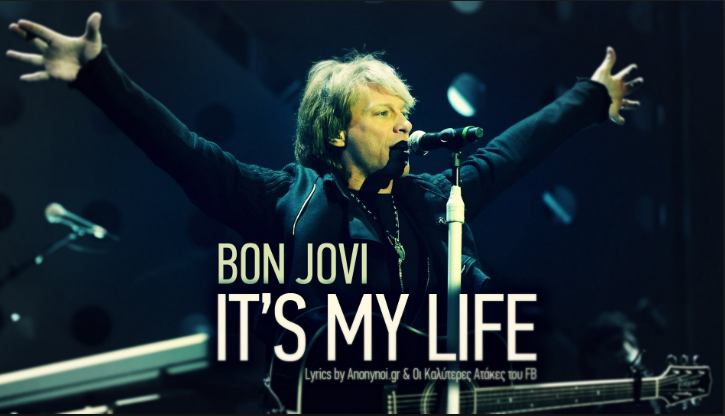 It’s My Life – Bon Jovi
This ain't a song for the broken-heartedNo silent prayer for the faith-departedI ain't gonna be just a face in the crowdYou're gonna hear my voiceWhen I shout it out loud






It's my lifeIt's now or neverI ain't gonna live foreverI just want to live while I'm alive(It's my life)My heart is like an open highwayLike Frankie saidI did it my wayI just want to live while I'm aliveIt's my life




This is for the ones who stood their groundIt's for Tommy and Gina who never backed downTomorrow's getting harder, make no mistakeLuck ain't enoughYou've got to make your own breaks

You better stand tall when they're calling you outDon't bend, don't break, baby, don't back down
General Connections
The voice in the song has an attitude that matches that of Lina in the novel. They are both survivors, due to their determination and inner strength. In the face of obstacles, they make a decision to overcome. It’s their life; they want to live while they’re alive.
This ain't a song for the broken-heartedNo silent prayer for the faith-departed

Feeling broken-hearted and praying for faith are luxuries the Lithuanians are not afforded
I ain't gonna be just a face in the crowdYou're gonna hear my voiceWhen I shout it out loud

Lina refuses to be just another face in the crowd. She draws pictures and maps in order to communicate with her father.
It's my lifeIt's now or neverI ain't gonna live foreverI just want to live while I'm alive

Lina tries desperately to live her fullest life, despite hardship
Others seem to give up. Lina insists on living.
This is for the ones who stood their ground
    It’s for Tommy and Gina who never backed down

Many Lithuanians stood their ground against the NKVD; they refused to sign the prisoner contracts.
Tomorrow's getting harder, make no mistake

Every passing day is harder. Fewer supplies and colder weather mean that prisoners grow increasingly weaker.
Luck ain't enoughYou've got to make your own breaks

Prisoners have to be creative in their survival tactics. There are no lucky breaks.
Don't bend, don't break

Prisoners try to remain unbending and unbreakable, but they are beaten almost to the breaking point
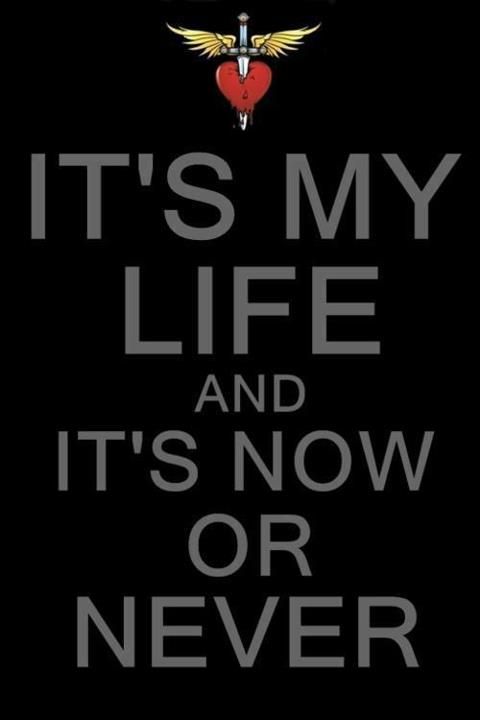 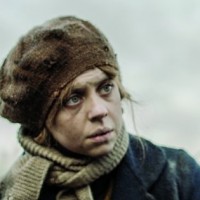